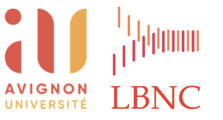 Les textes européens sur l’IA
Emmanuel Netter, professeur de droit privé à l'université d'Avignon
LBNC (EA 3788)
Les dangers de « l’intelligence artificielle »
L’encadrement par le droit des DCP
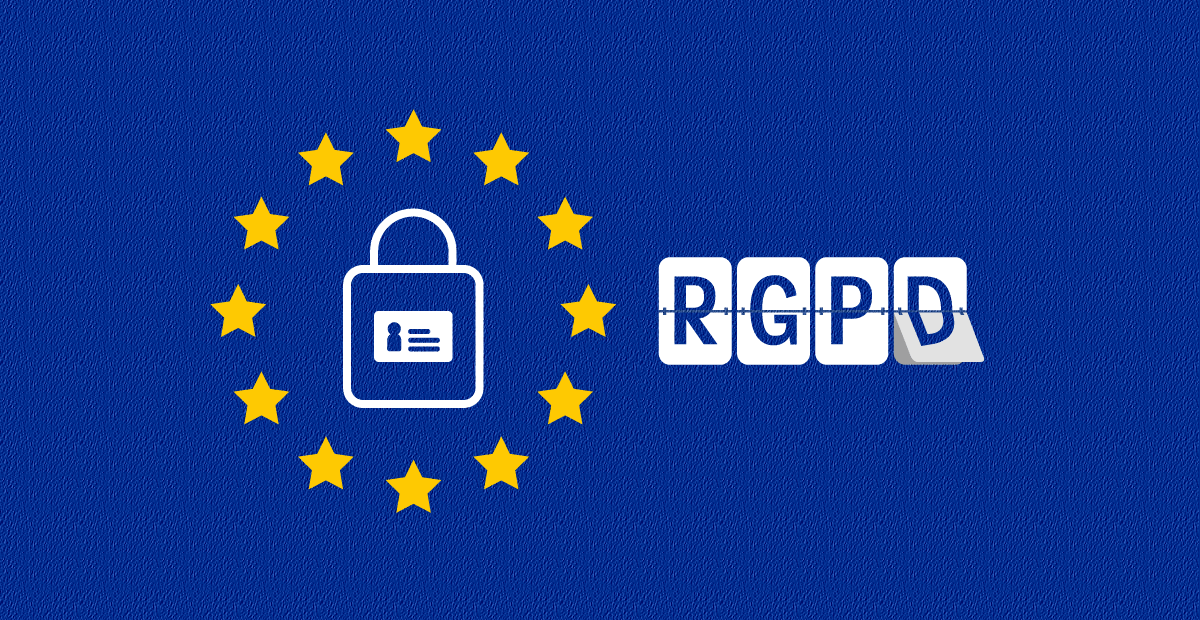 Cette photo est soumise à la licence CC BY-NC-ND
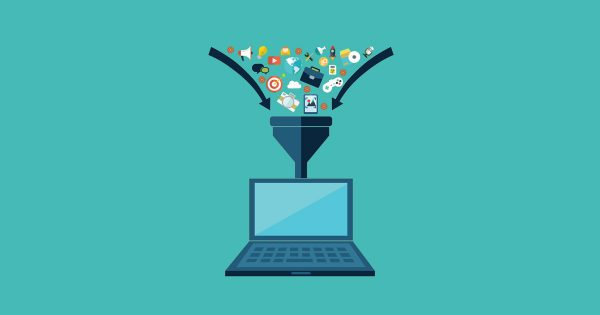 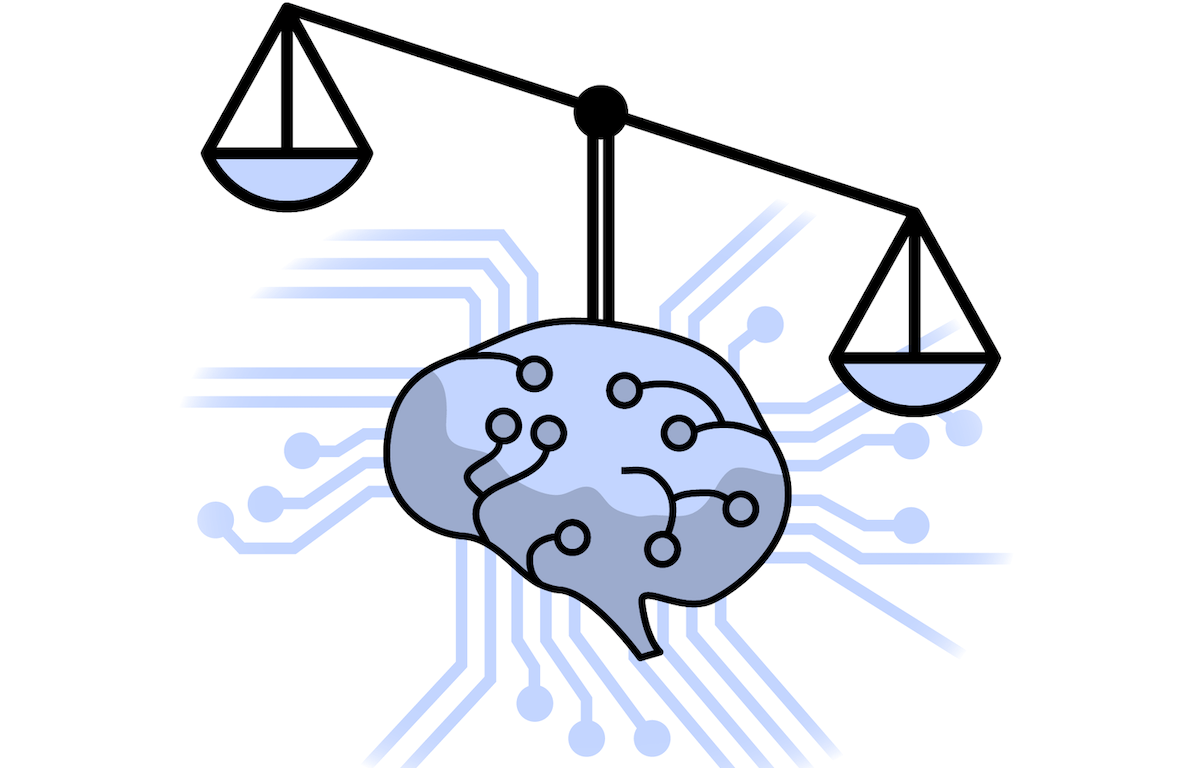 Cette photo est fournie sous licence CC BY-SA-NC.
Cette photo est fournie sous licence CC BY-SA-NC.
COLLECTE
EXPLOITATION
Spéc. Art. 22 : décisions automatisées (analyse critique)
Des dangers hors du droit des DCP
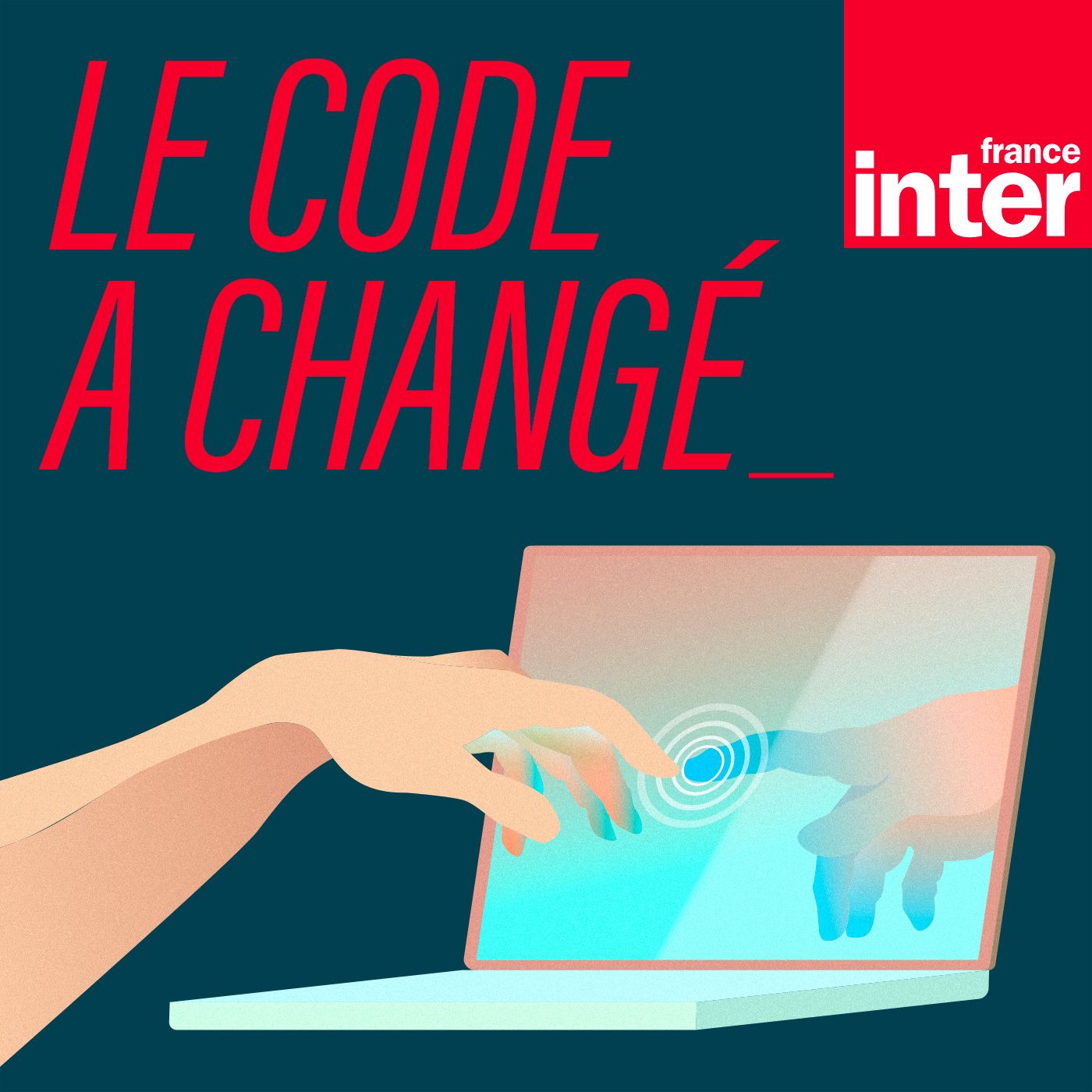 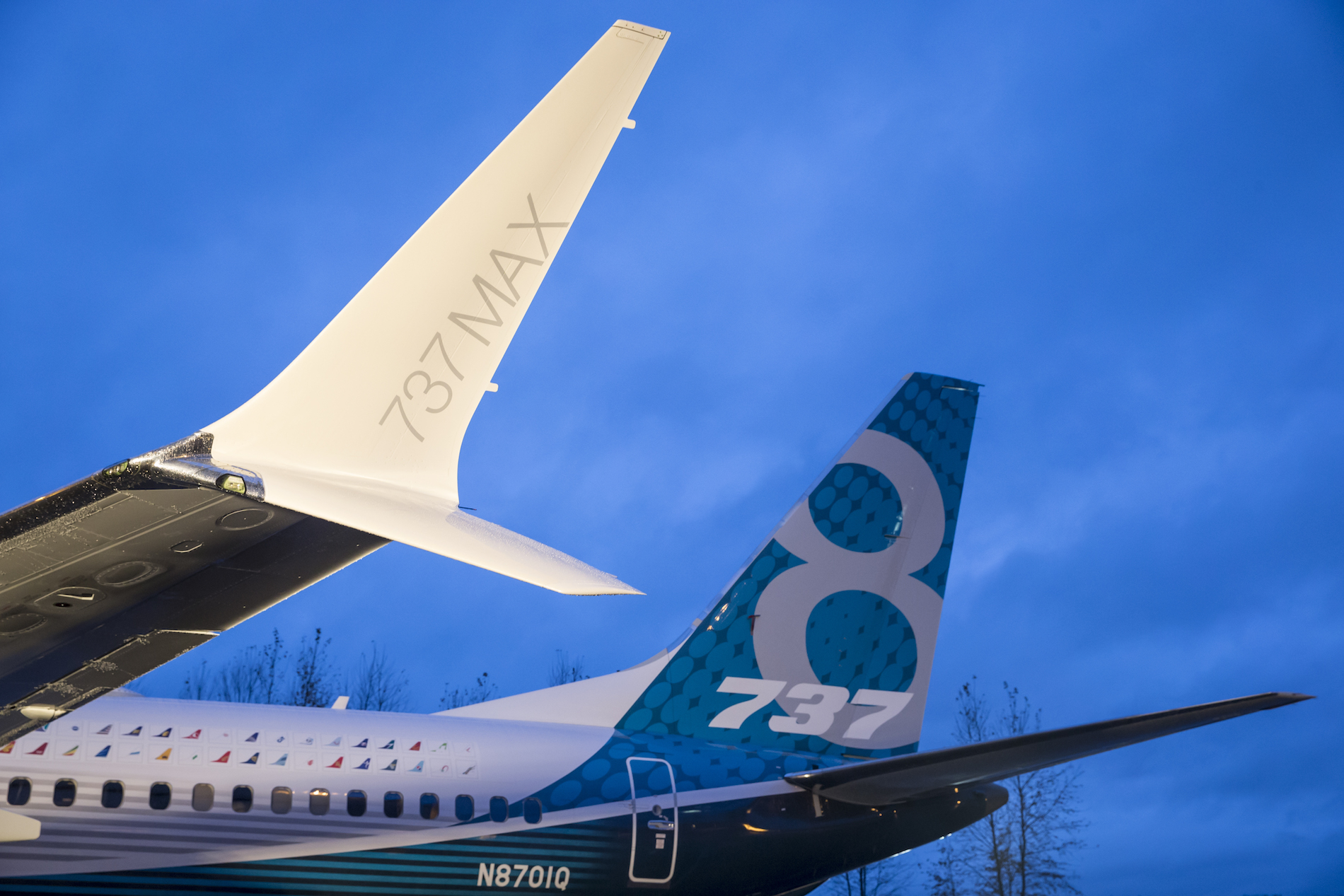 Cette photo est soumise à la licence CC BY-NC-ND
« Dans un avion, confie-t-on sa vie à des logiciels ? »
Projet de règlement IA - Définition
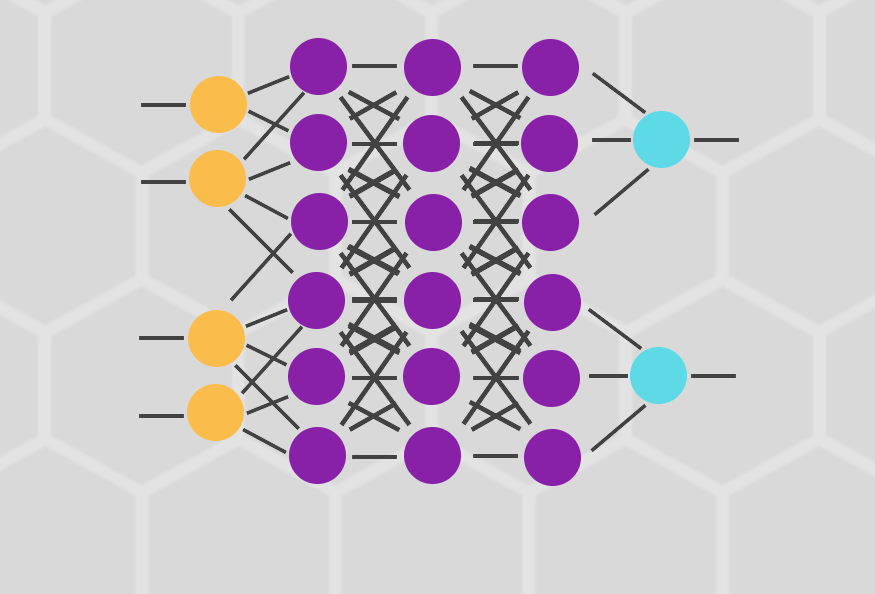 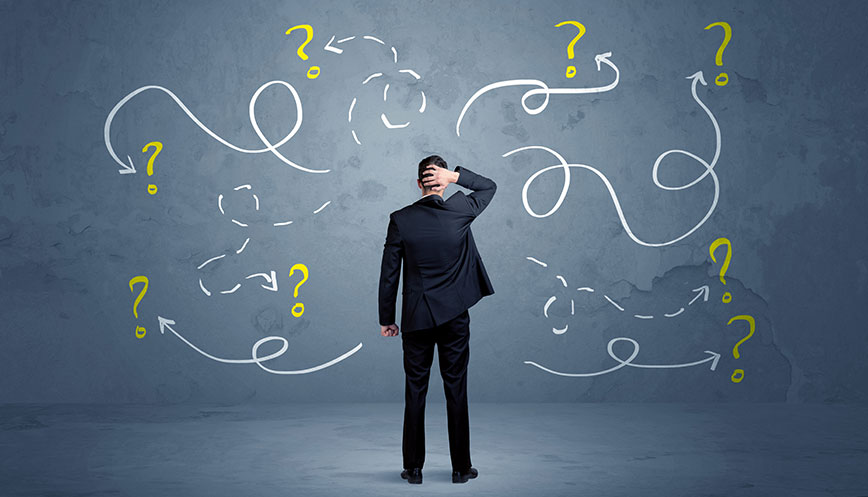 Cette photo par Auteur inconnu est soumise à la licence CC BY-NC-ND
Cette photo par Auteur inconnu est soumise à la licence CC BY
Des techniques
Des finalités
Les pratiques interdites
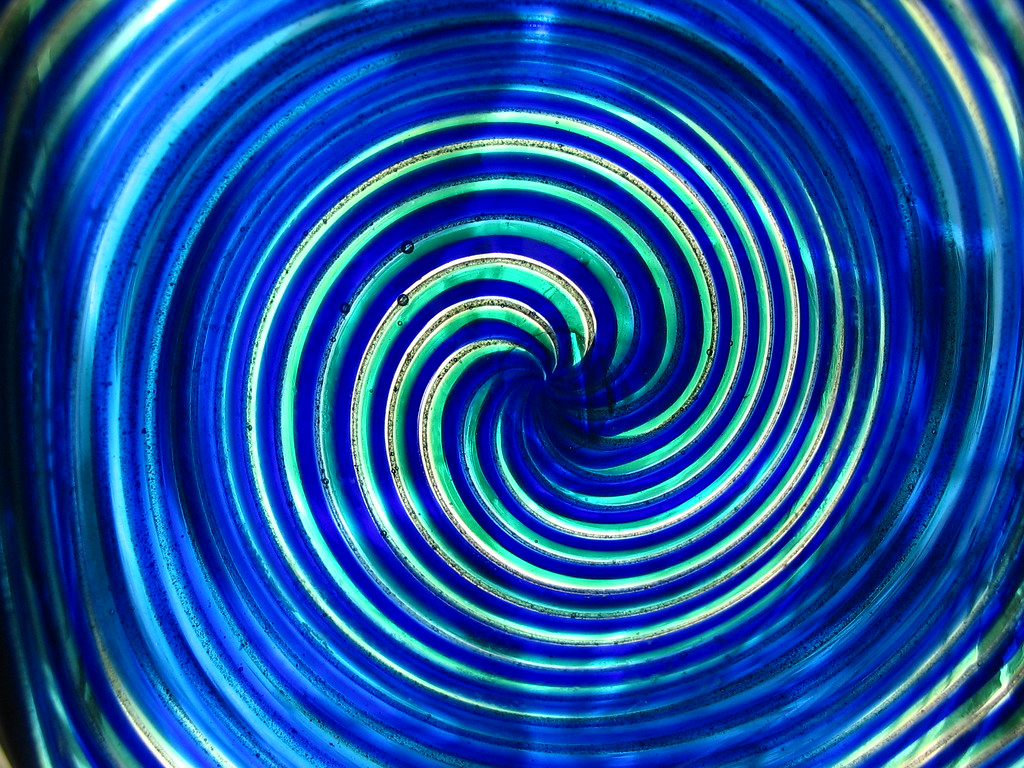 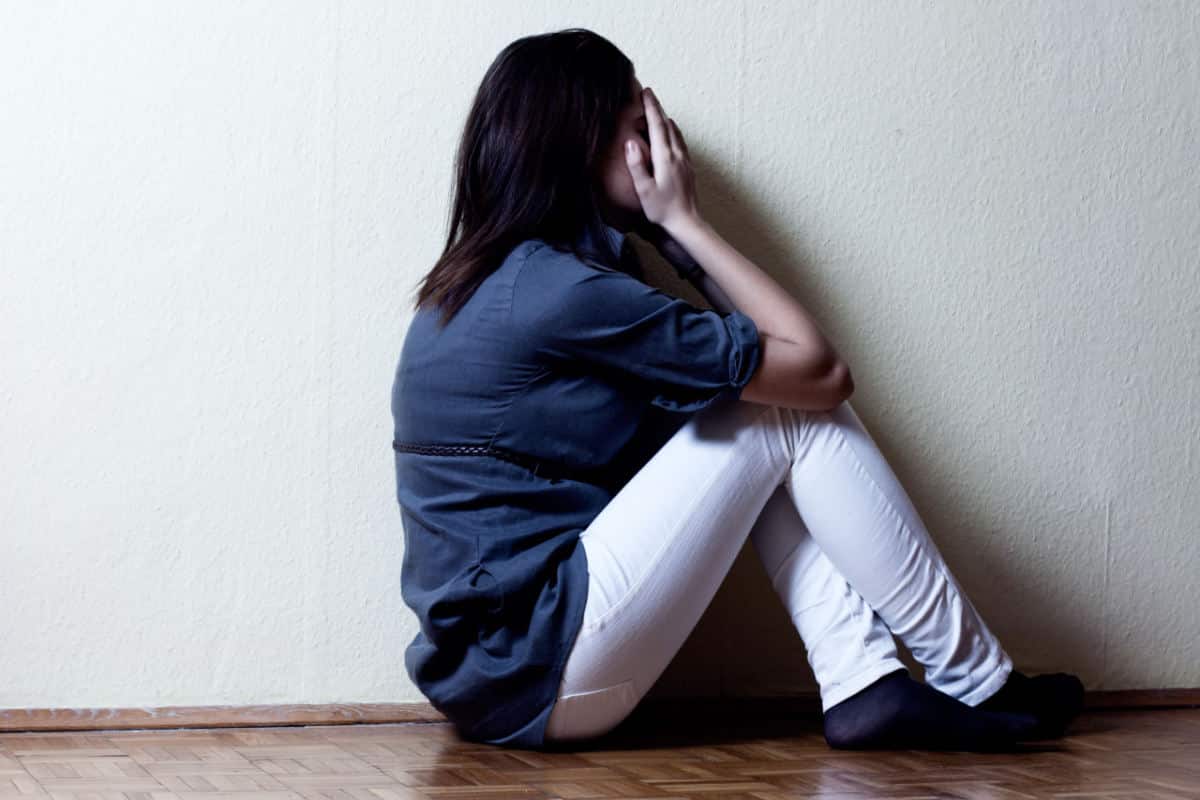 Cette photo par Auteur inconnu est soumise à la licence CC BY-SA-NC
Cette photo par Auteur inconnu est soumise à la licence CC BY-NC
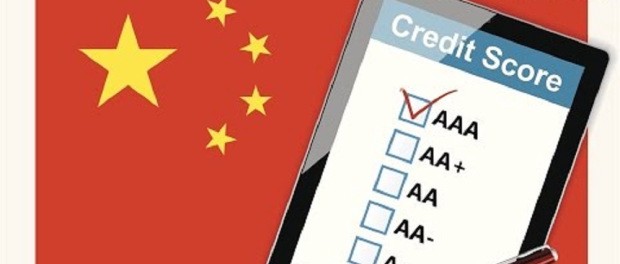 Cette photo par Auteur inconnu est soumise à la licence CC BY-SA-NC
Une fausse interdiction
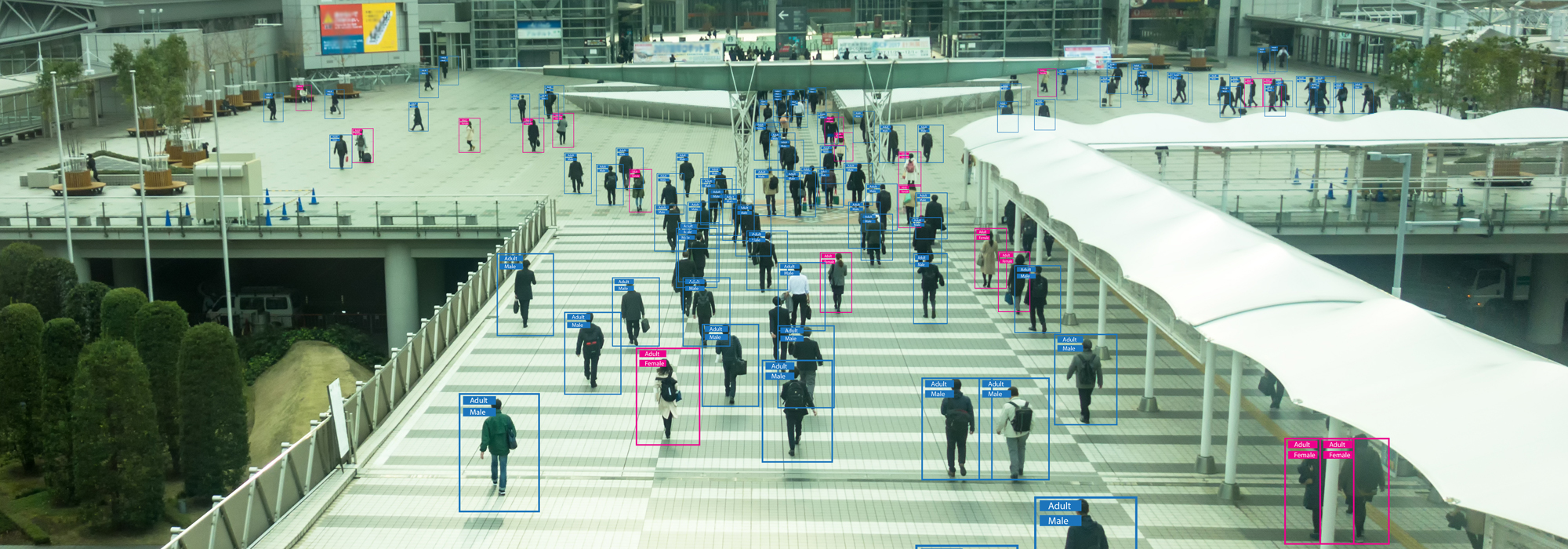 Cette photo par Auteur inconnu est soumise à la licence CC BY-ND
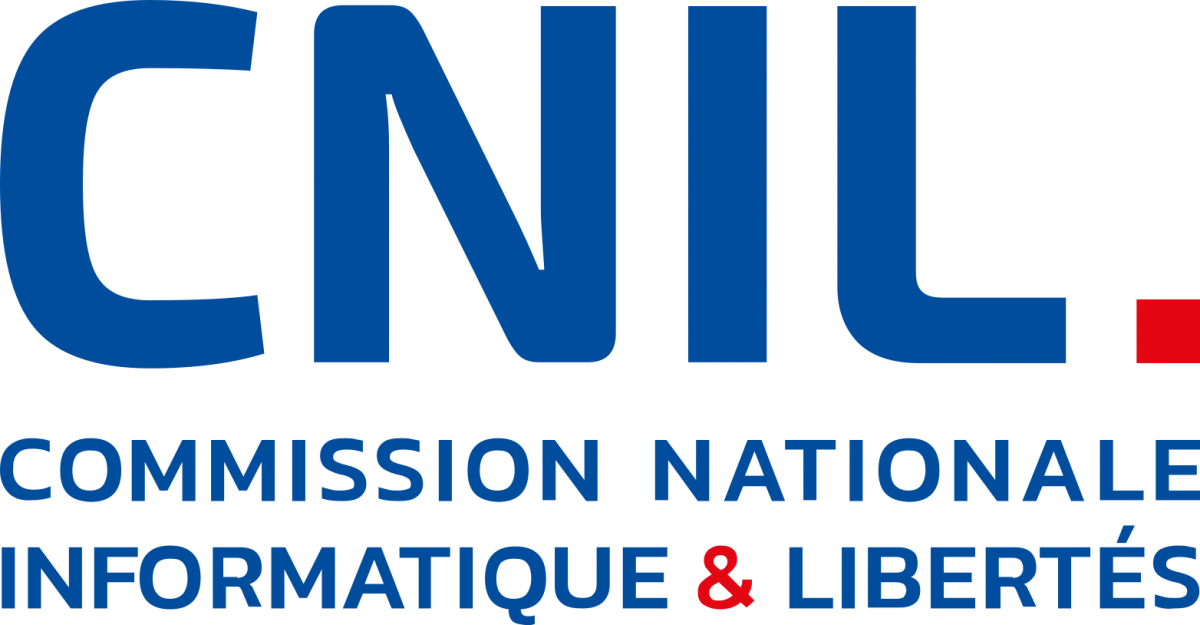 Réaction des autorités de protection des données
IA à haut risque : définitions
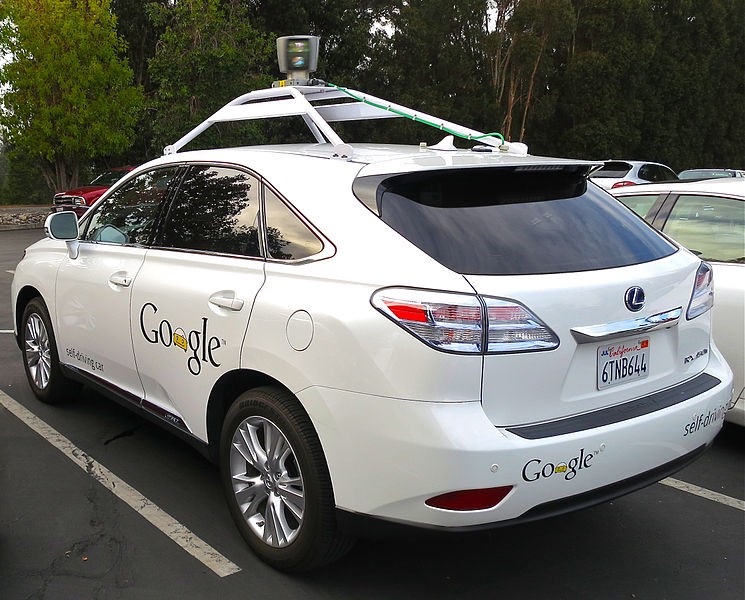 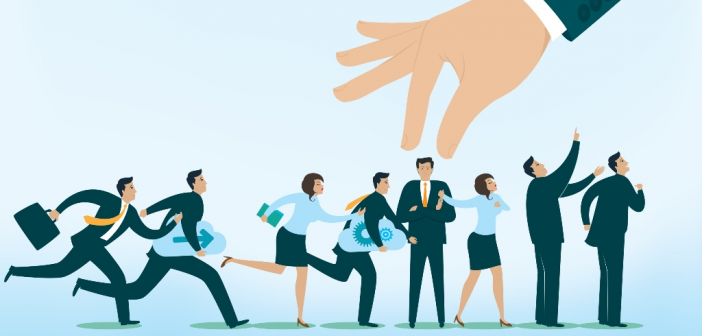 Cette photo par Auteur inconnu est soumise à la licence CC BY
Cette photo par Auteur inconnu est soumise à la licence CC BY-NC
Certains produits
Certains secteurs
IA à haut risque : encadrement (1)
Cette photo par Auteur inconnu est soumise à la licence CC BY-SA
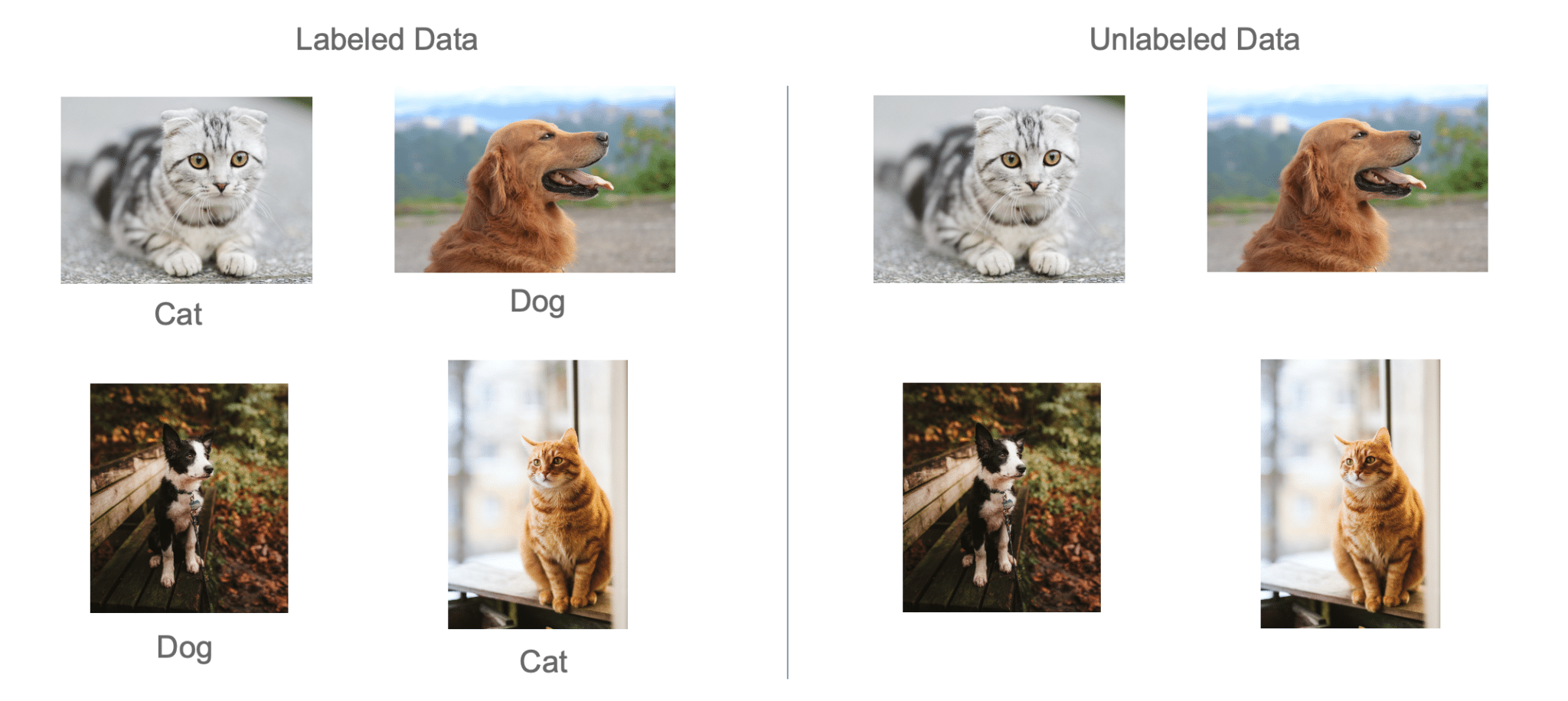 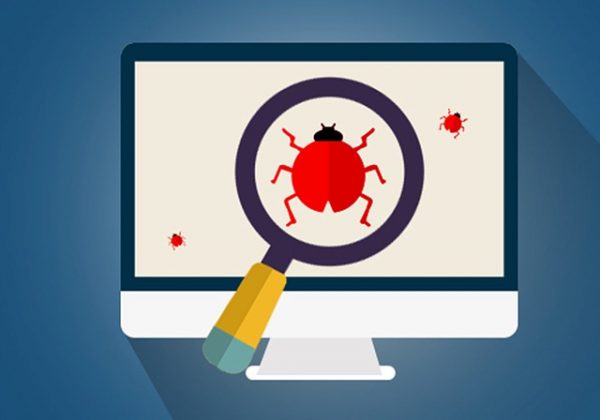 Cette photo par Auteur inconnu est soumise à la licence CC BY-NC
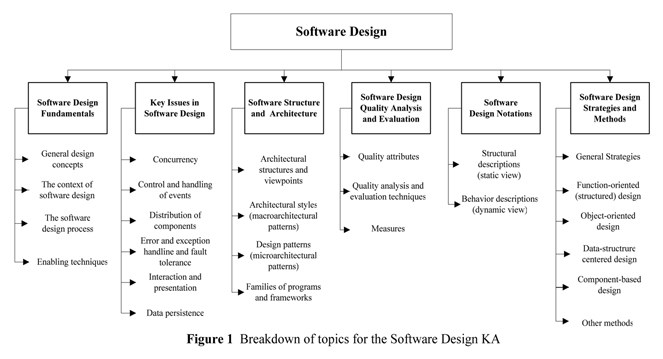 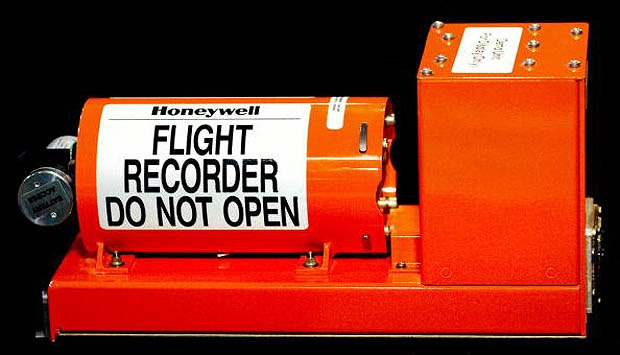 Cette photo par Auteur inconnu est soumise à la licence CC BY
Cette photo par Auteur inconnu est soumise à la licence CC BY-SA-NC
IA à haut risque : encadrement (2)
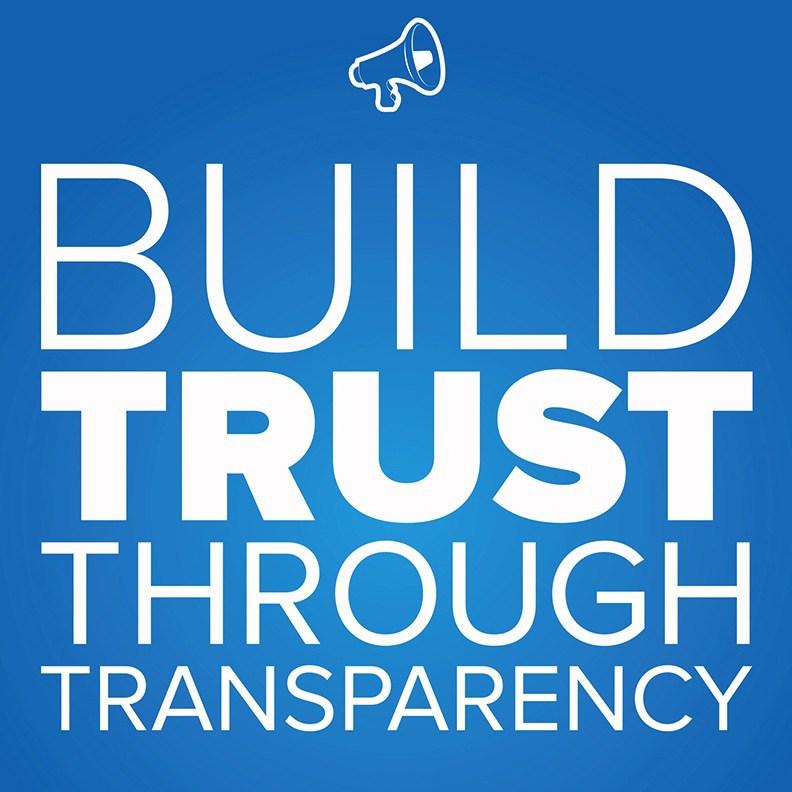 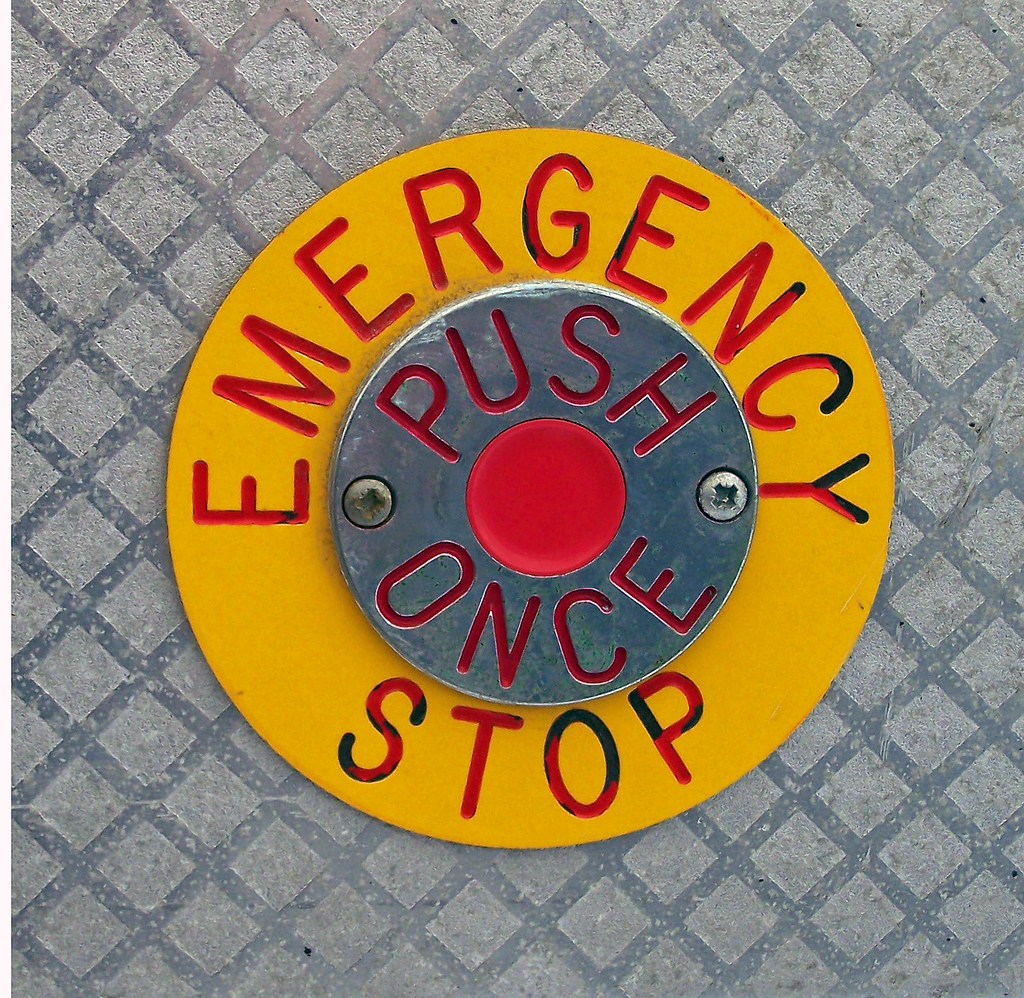 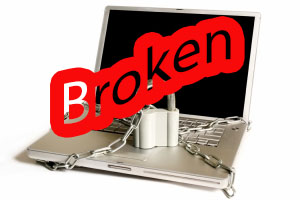 Cette photo par Auteur inconnu est soumise à la licence CC BY-SA-NC
Cette photo par Auteur inconnu est soumise à la licence CC BY-SA-NC
Cette photo par Auteur inconnu est soumise à la licence CC BY-NC-ND
Obligations de transparence toutes IA
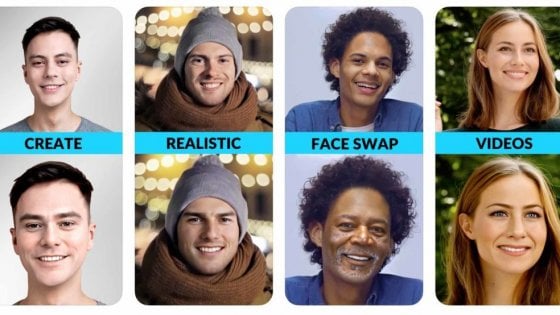 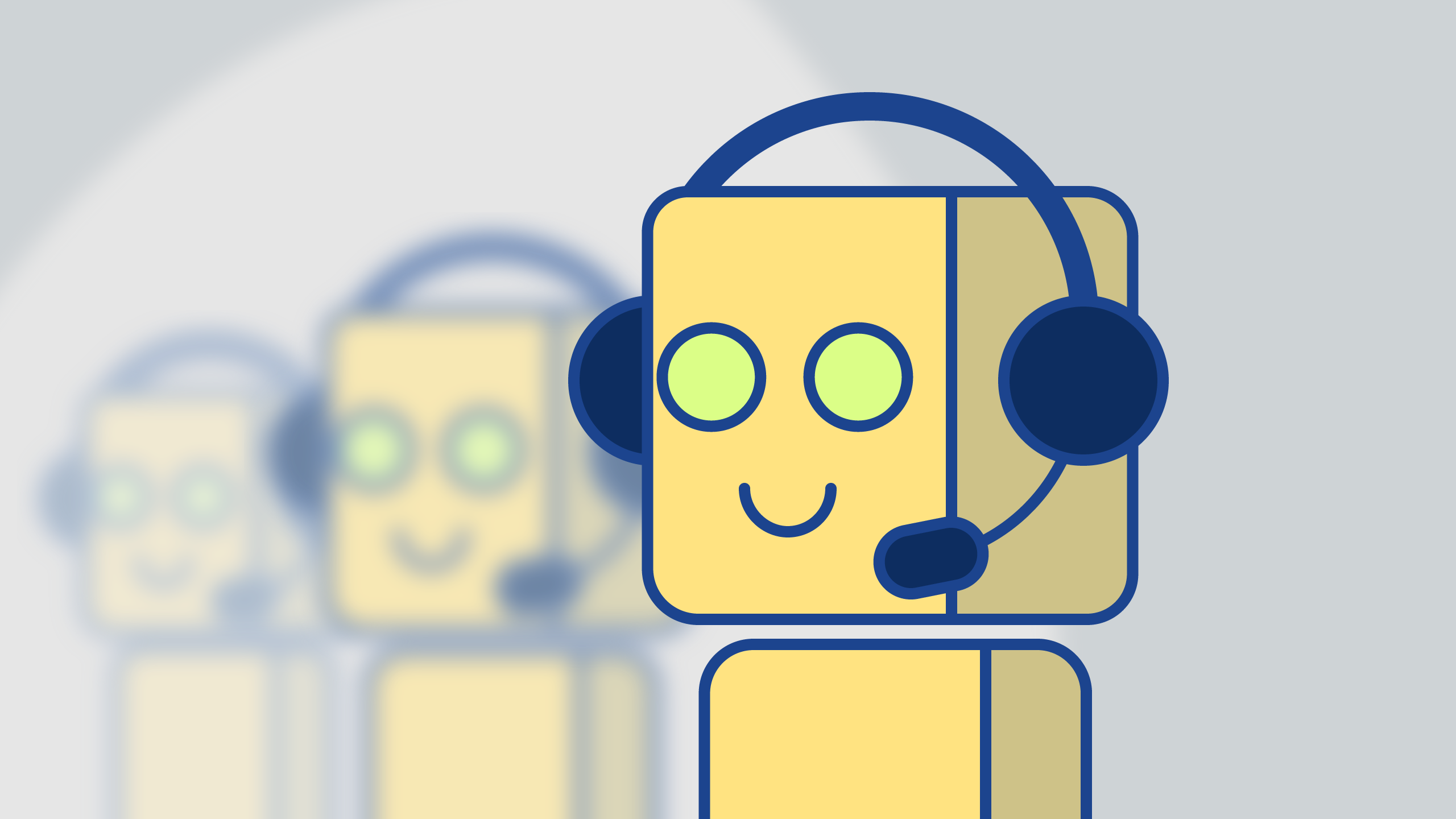 Cette photo par Auteur inconnu est soumise à la licence CC BY-SA-NC
Cette photo par Auteur inconnu est soumise à la licence CC BY-SA-NC
Autorités de contrôle et sanctions
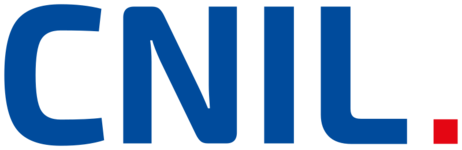 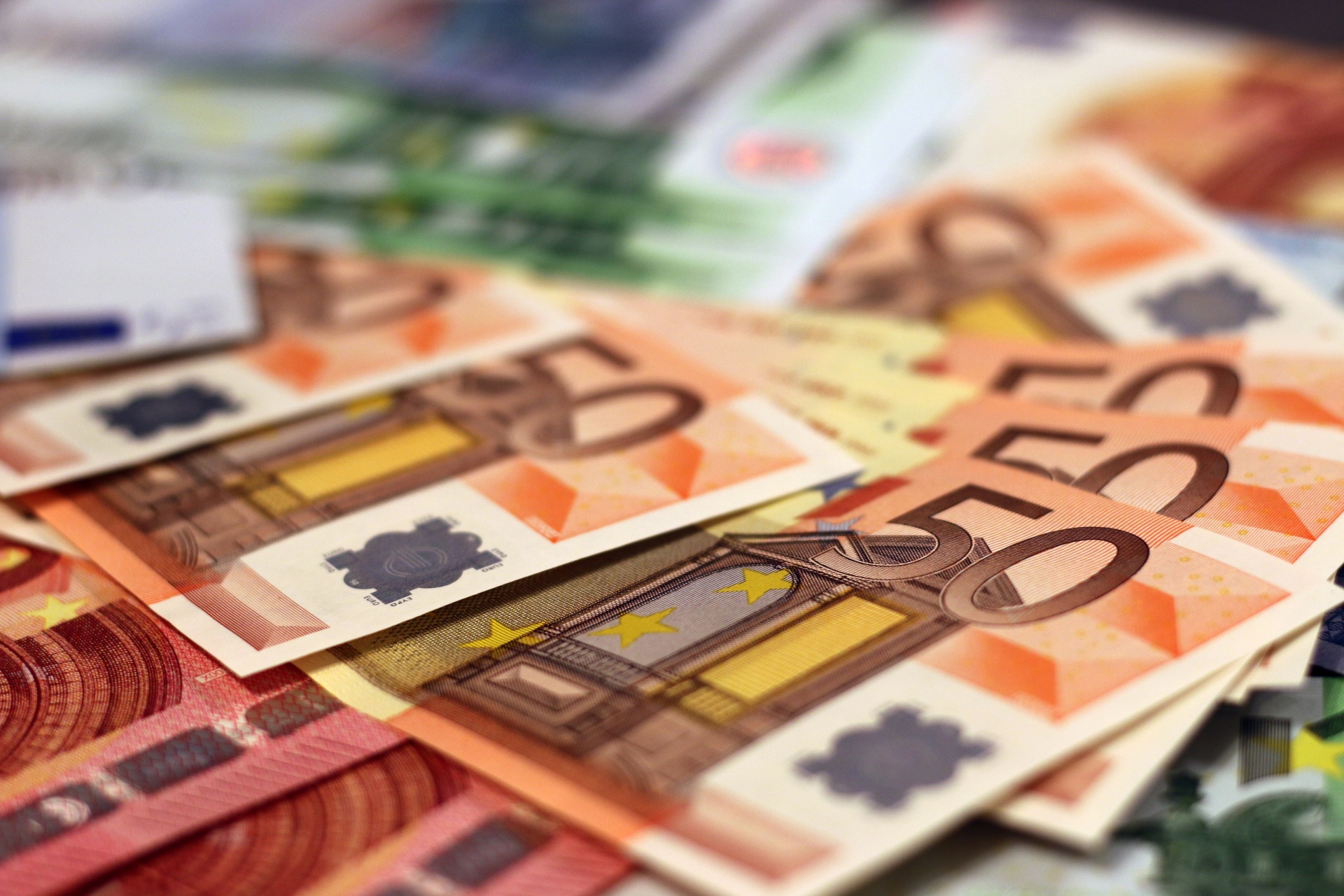 Cette photo par Auteur inconnu est soumise à la licence CC BY-SA
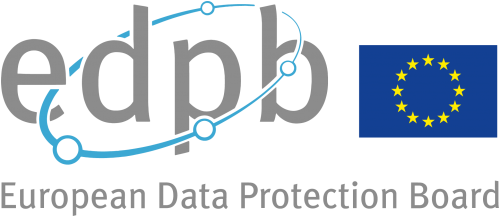 Cette photo par Auteur inconnu est soumise à la licence CC BY-SA-NC
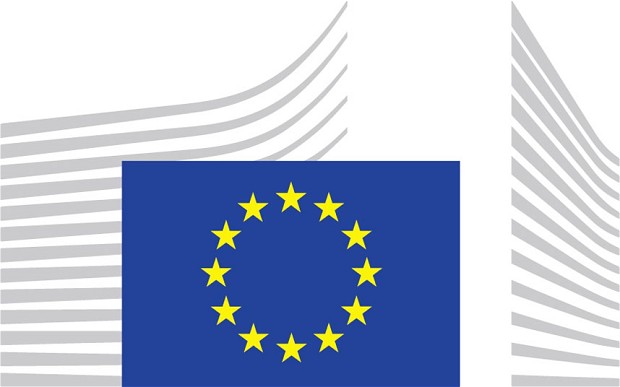 Cette photo par Auteur inconnu est soumise à la licence CC BY-NC-ND
Responsabilité extracontractuelle et IA
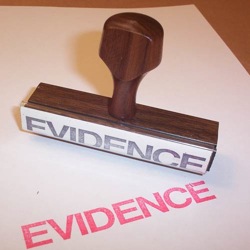 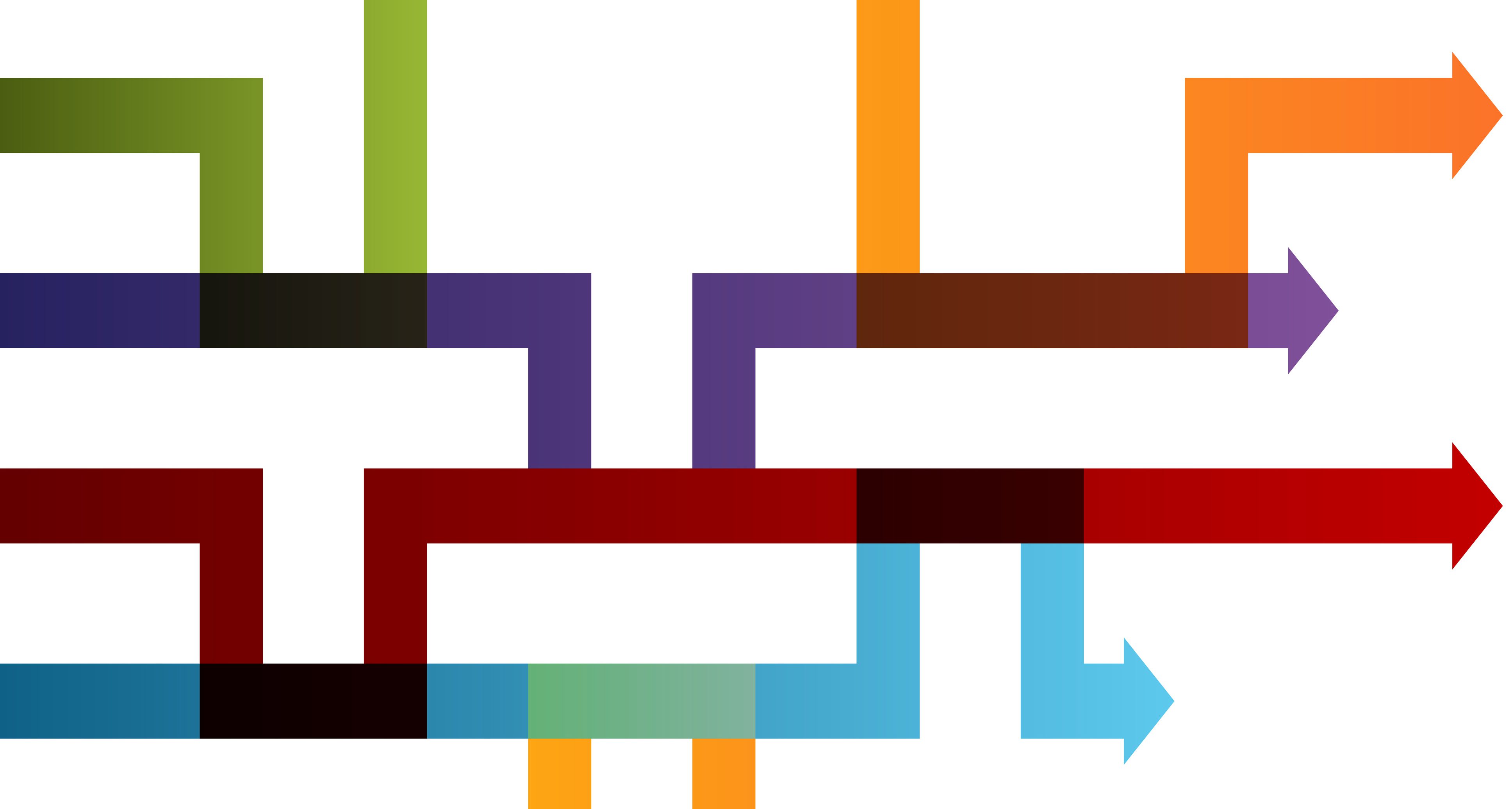 Cette photo par Auteur inconnu est soumise à la licence CC BY-NC-ND
Cette photo par Auteur inconnu est soumise à la licence CC BY-SA-NC